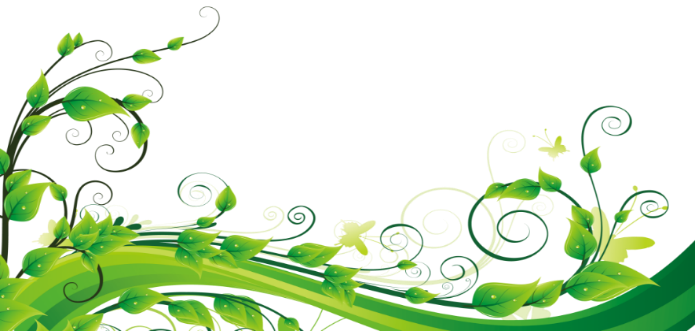 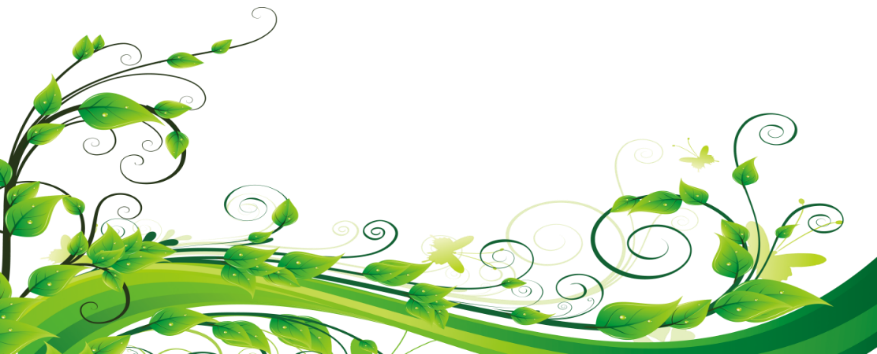 আজকের ক্লাসে সবাইকে ¯^vMZg
পরিচিতি
cÖv‡Yk PµeËx©
                       আইসিটি 
                              evBkvix D”P we`¨vjq I K‡jR
                                        Email: Praneshcb7@gmail.com
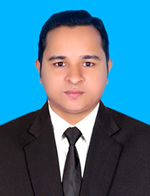 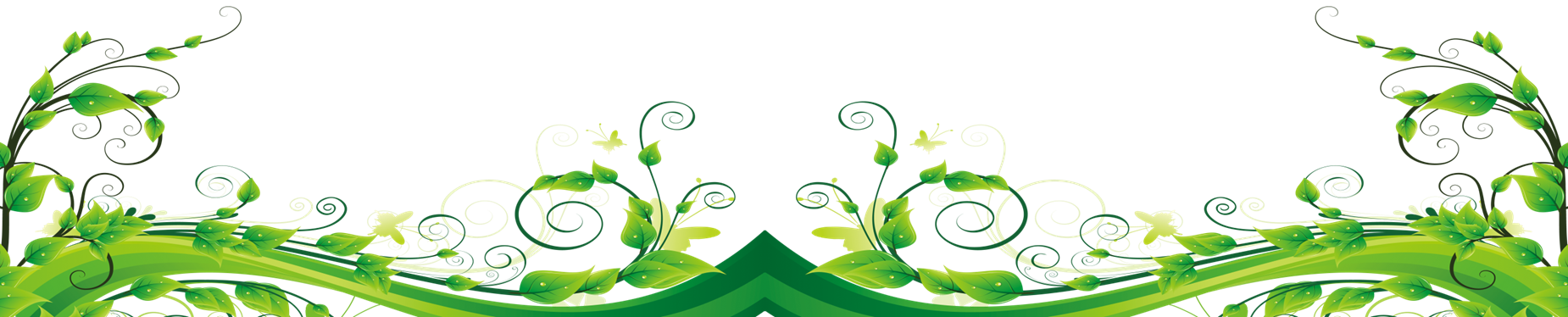 Kw¤úDUvi I Z_¨ cÖhyw³
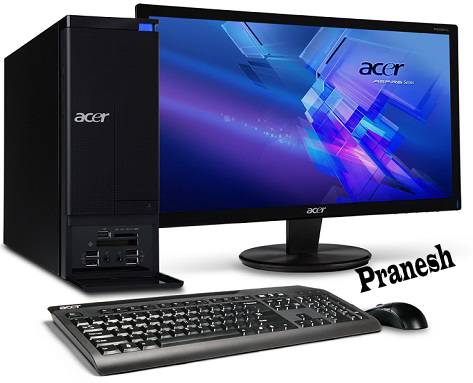 বিষয়
শ্রেণিঃ নবম ও দশম
বিষয়ঃ তথ্য ও যোগাযোগ প্রযুক্তি 
অধ্যায়ঃ ৫ম
পাঠঃ মাল্টিমিডিয়া  
সময়ঃ ৪৫ মিনিট
তারিখ: ১৬-০৯-২০২১
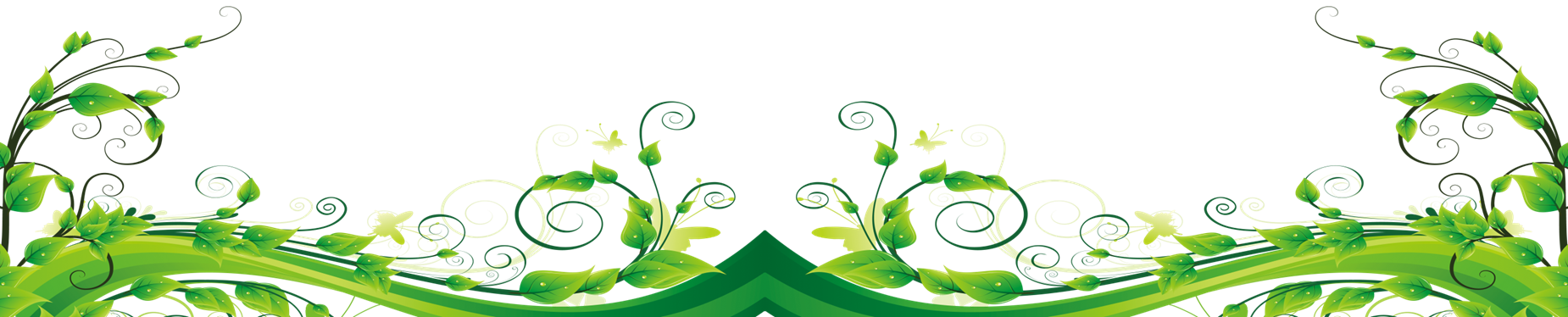 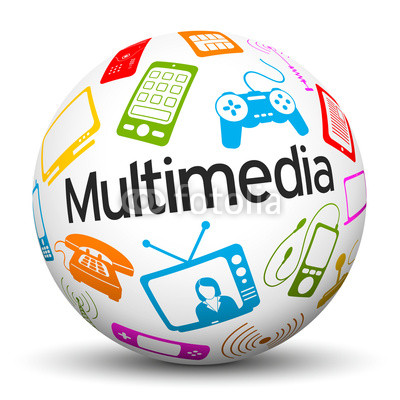 মাল্টিমিডিয়া ও গ্রাফিক্স
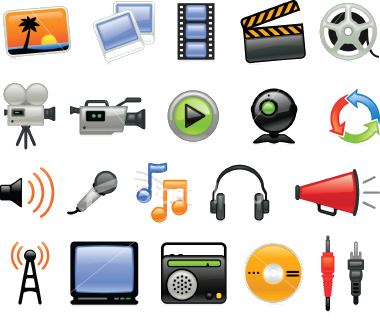 শিখনফল
এ পাঠ শেষে শিক্ষার্থীরা ...
মাল্টিমিডিয়ার ধারণা ব্যাখ্যা করতে পারবে।
মাল্টিমিডিয়ার প্রধান মাধ্যমসমূহ বর্ণনা করতে পারবে।
গ্রাফিক্স এর ধারণা ব্যাখ্যা করতে পারবে।
মাল্টিমিডিয়া ধারণা
মাল্টিমিডিয়া মানে বহুমাধ্যম। বর্ণ, চিত্র ও শব্দ এর সমন্বিত রূপকে বলে মাল্টিমিডিয়া।
ক খ AB C
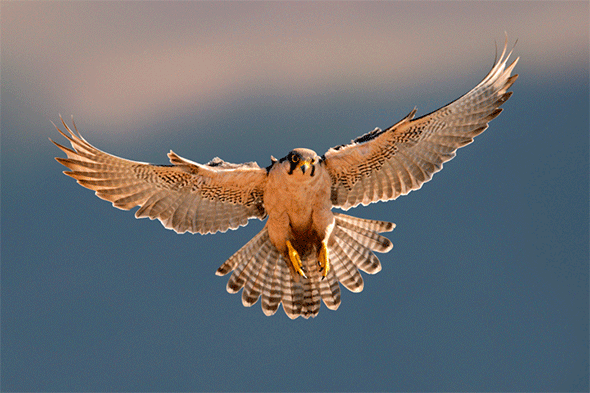 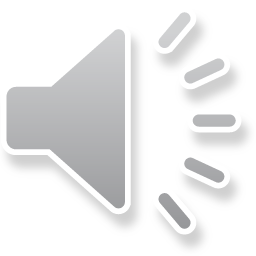 বর্ণ
শব্দ
চিত্র
মাল্টিমিডিয়া বা বহুমাধ্যম
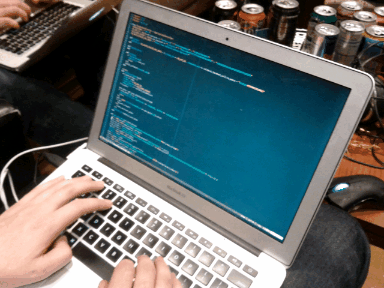 ইন্টারঅ্যাকটিভ মাল্টিমিডিয়া হল সেই বহু মাধ্যম যার সাথে ব্যবহারকারী যোগাযোগ করতে পারে।  ভিডিও গেমস, শিক্ষামূলক সফটওয়্যার বা ওয়েব পেজ এসবই হচ্ছে ইন্টারঅ্যাকটিভ মাল্টিমিডিয়া ।
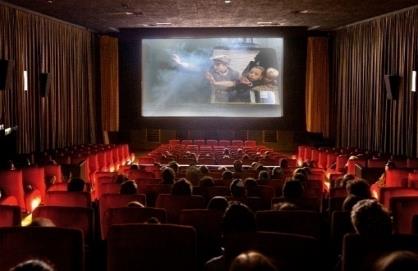 সিনেমা শুরু হয় ১৮৯৫ সালে। মাল্টিমিডিয়ার পূর্বপুরুষ হলো সিনেমা।
মাল্টিমিডিয়ার মাধ্যমসমুহ
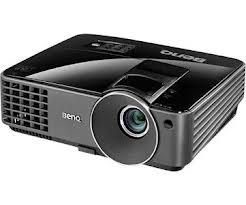 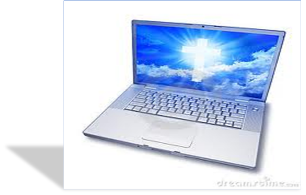 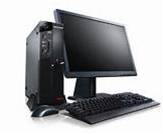 ল্যাপটপ
প্রজেক্টর
কম্পিউটার
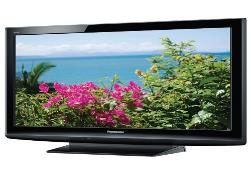 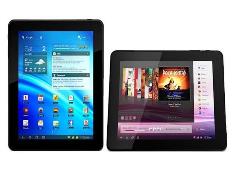 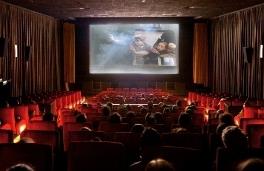 টেলিভিশন
ট্যাবলেট ফোন
সিনেমা
মাল্টিমিডিয়ার প্রধান মাধ্যমসমূহ
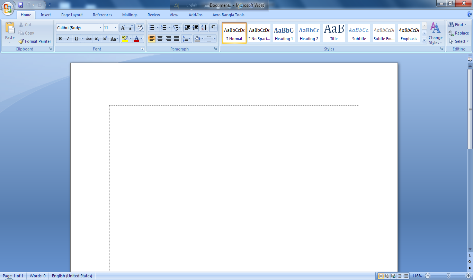 ১। বর্ণ বা টেক্সট
ডিজিটাল বাংলাদেশ গড়ার জন্য আমরা কাজ করে যাবো।
সারা দুনিয়াতেই টেক্সটের যাবতীয় কাজ এখন কম্পিউটারে হয়ে থাকে।একসময় টাইপরাইটার দিয়ে এসব কাজ করা হতো,এখন অফিস-আদালত থেকে পেশাদারি মুদ্রণ পর্যন্ত সর্বত্রই কম্পিউটার ব্যবহার হচ্ছে।
২। চিত্র বা গ্রাফিক্স
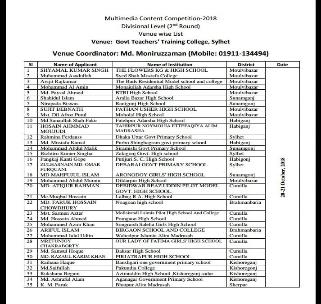 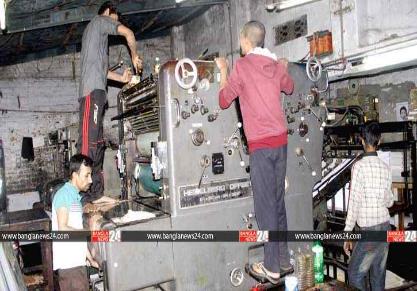 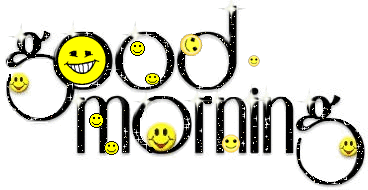 দুনিয়ার সর্বত্রই গ্রাফিক্স তৈরি, সম্পাদনা ইত্যাদি যাবতীয় কাজ কম্পিউটার ব্যবহার করেই করা হয়। মুদ্রণ ও প্রকাশনায়, গ্রাফিক্স ডিজাইনে কম্পিউটারের ব্যবহার শুরু হয় ১৯৯০ এর দশকে।
ভিডিও ও এনিমেশন
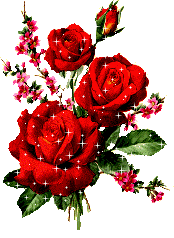 ভিডিও এক ধরনের  চলমান গ্রাফিক্স। বিশ্বজুড়ে ভিডিও একটি সুপ্রতিষ্ঠিত মিডিয়া। টিভি, হোম ভিডিও, মাল্টিমিডিয়া সফটওয়্যাড়,ওয়েব ইতাদি  সকল ক্ষেত্রেই এর ব্যবহার ব্যাপক ।
৩। শব্দ বা অডিও:
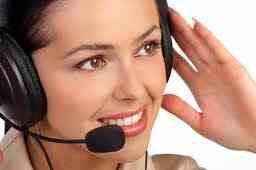 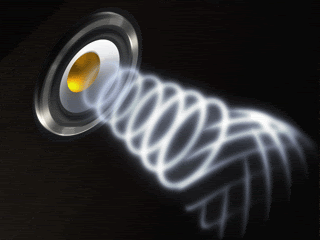 শব্দ বা অডিও রের্কড , সম্পাদনা ইত্যাদি ক্ষেত্রে সারা দুনিয়া এখন  কম্পিউটারের উপর র্নিভর করে। মাল্টিমিডিয়ার অন্যতম মিডিয়া হচ্ছে শব্দ।
তথ্য ও যোগাযোগ প্রযুক্তিতে মাল্টিমিডিয়ার ব্যবহার
১। শিক্ষার উপকরন হিসেবে
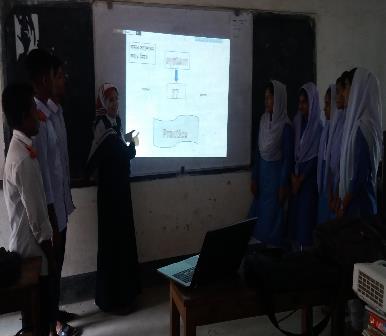 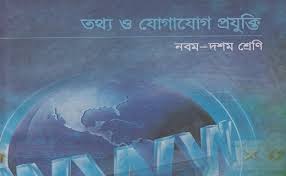 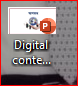 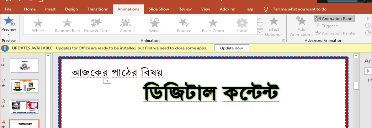 মাল্টিমিডিয়ার ক্লাস
তথ্য ও যোগাযোগ প্রযুক্তিতে
ডিজিটাল কনটেন্ট
মাল্টিমিডিয়াসফটওয়্যার:-
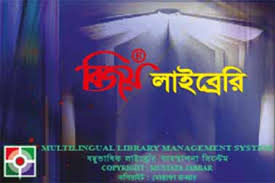 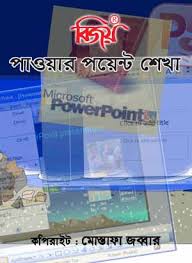 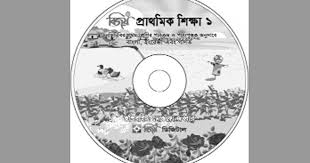 বাংলাদেশে মাল্টিমিডিয়া প্রস্তুত  হওয়া কেবল শুরু হয়েছে। বাংলাদেশ-৭১, অবসর, বিশ্বকোষ, নামাজ শিক্ষা, বিজয় শিশু শিক্ষা এমন কয়েকটি সিডিতে মাল্টিমিডিয়া প্রযুক্তি প্রয়োগ করা হয়েছে।
ডিজিটাল প্রকাশনা
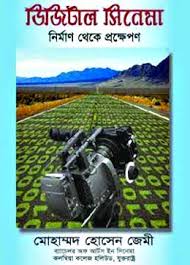 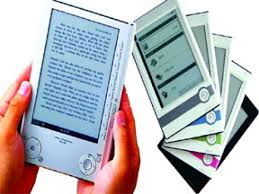 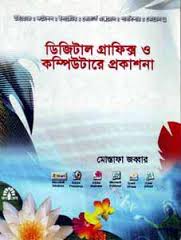 একুশ শতক অবশ্যই ডিজিটাল প্রকাশনার শতক হবে বাংলাদেশেও।
২। বিনোদনের ক্ষেত্রে মাল্টিমিডিয়ার ব্যবহার
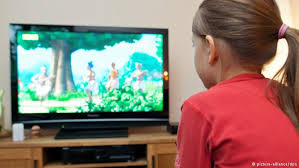 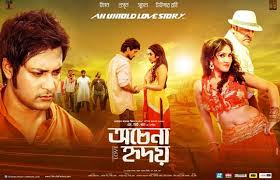 টেলিভিশনের জন্য অনুষ্ঠান
চলচ্চিত্র নির্মাণ
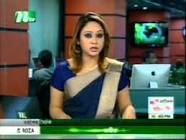 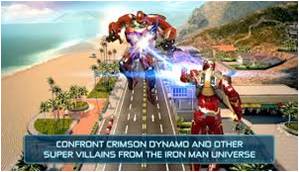 কম্পিউটার গেমস তৈরি
সংবাদ পাঠ
৩। বিজ্ঞাপনের কাজে মাল্টিমিডিয়ার ব্যবহার
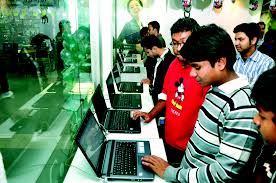 টেলিভিশন বিজ্ঞাপন
প্রশিক্ষণ কেন্দ্রে বিনোদন
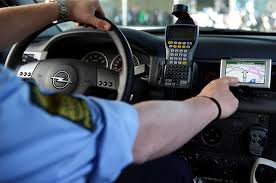 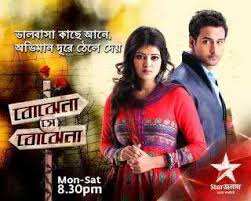 ডিজিটাল  বিজ্ঞাপন
গাড়ী চালনায়
৪। গেমস হিসাবে
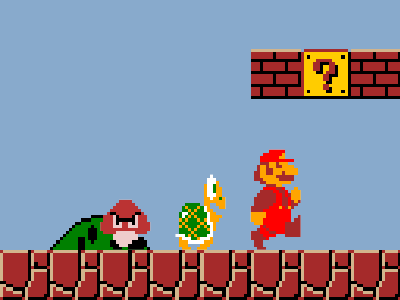 কম্পিউটার গেমগুলোতে মাল্টিমিডিয়ার ব্যাপক ব্যবহার রয়েছে।
৫। এনিমেশন হিসাবে
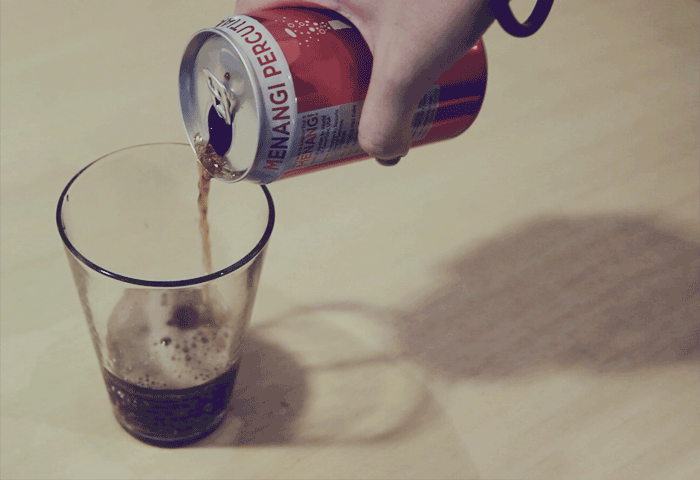 এনিমেশনও এক ধরনের গ্রাফিক্স বা চিত্র। তবে সেটি চলমান বা স্থির হতে পারে। এটি দ্বিমাত্রিক বা ত্রিমাত্রিক হতে পারে।
যিনি টেক্সট , গ্রাফিক্স, অডিও, ভিডিও, এনিমেশন ইত্যাদি নিয়ে কাজ করেন তিনিই মাল্টিমিডিয়া কনটেন্টস ডেভেলপার।
সম্ভাব্য উত্তরঃ ওয়েব পেজ, ভিডিও গেম, ভিডিও টিভি হলো মাল্টিমিডিয়া। কারন এগুলোতে বর্ণ, চিত্র, শব্দের ব্যবহার রয়েছে।
একক কাজ
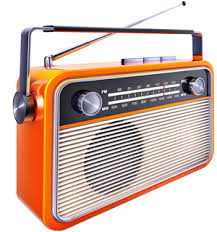 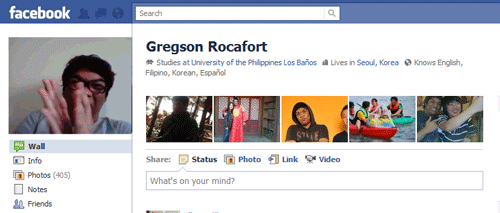 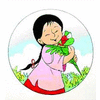 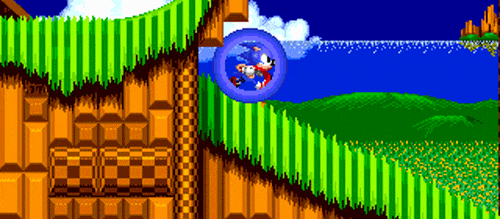 ছবিগুলোর মধ্যে কোনগুলো মাল্টিমিডিয়া? এবং কেন?
জোড়ায় কাজ
।
মাল্টিমিডিয়ার উপাধান সমূহ কি কি?
যে কোন দুইটি উপাদানের বর্ণনা দাও।
মূল্যায়ন
১। আভিধানিক অর্থে মাল্টিমিডিয়া অর্থ  কি?
(ক) মাধ্যম (খ) বিনিময়    গ) বহুমাধ্যম  (ঘ) মিডিয়া
২। মাল্টিমিডিয়ার মিডিয়া নয় কোনটি?
(ক) বর্ণ  (খ) চিত্র  (গ) শব্দ     (ঘ) বিদ্যুৎ
৩। মাল্টিমিডিয়া হলো-
(i) বর্ণ   (ii) চিত্র      (iii) শব্দ
 নিচের কোনটি সঠিক?
(ক) i     (খ) i, ii (গ)  ii, iii    (ঘ)i, ii, iii
বাড়ির কাজ
মাল্টিমিডিয়া ব্যবহারের প্রয়োজনীয়তা আছে কী? তোমার উত্তরের স্বপক্ষে যুক্তি দাও।
ধন্যবাদ
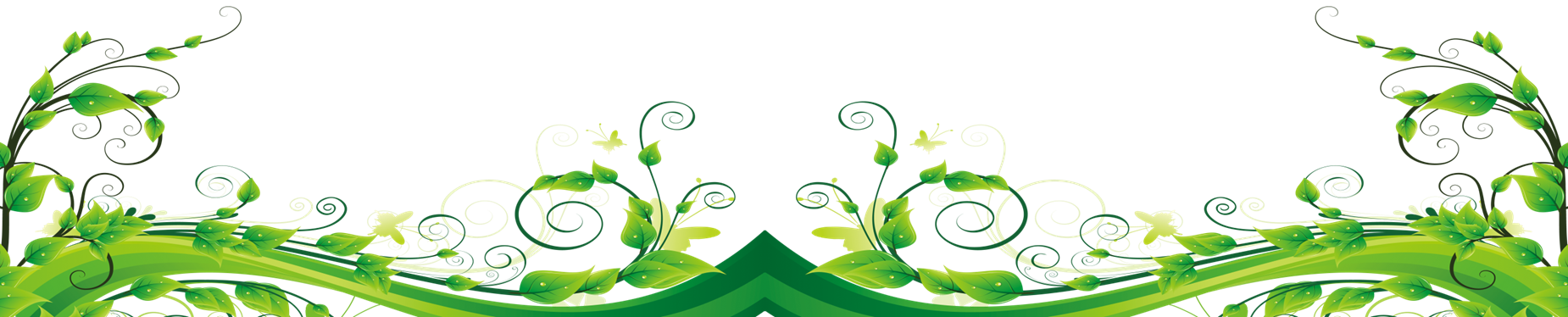